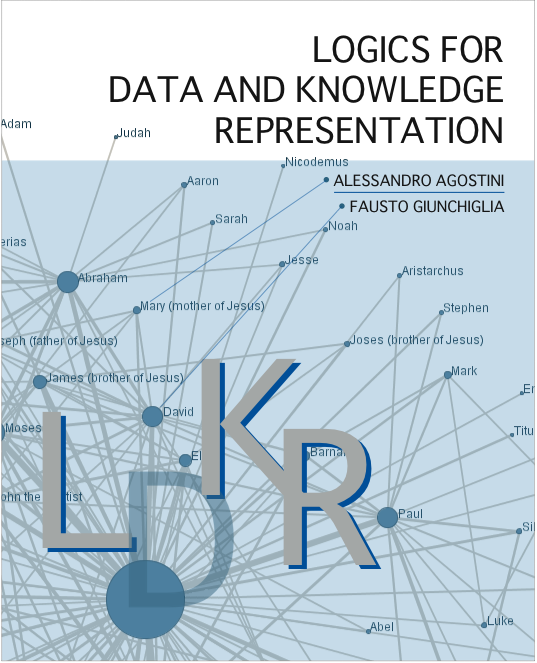 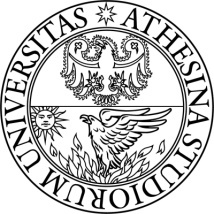 Logics for Data and KnowledgeRepresentation
Resource Description Framework (RDF)
Fausto Giunchiglia and Biswanath Dutta
Fall’2011
Outline
Introduction 
Fundamentals of RDF 
Syntax 
Capabilities of RDF 
Containers 
Collections 
Reification 
RDF Summary 
RDF Schema 
RDF vs. RDFS 
RDF/ RDFS:  Core classes and Properties 
RDFS Summary
2
2
[Speaker Notes: Changed]
Introduction
INTRODUCTION ::  FUNDAMENTALS :: SYNTAX :: CAPABILITIES :: RDFSUMMARY :: RDFS :: RDFS SUMMARY
Web & Semantic Web

“machine readable” metadata 
E.g., Dublin Core (DC), MARC 21 (MAchine Readable Catalogue), Metadata Encoding and Transmission Standard (METS), Learning Object Management (LOM), etc.

Ontology

Languages
HTML
XML & XML Schema (XMLS)
RDF & RDF Schema (RDFS)
OWL 1 / OWL 2

Simple Knowledge Organization System (SKOS)
3
What is RDF
INTRODUCTION ::  FUNDAMENTALS :: SYNTAX :: CAPABILITIES :: RDFSUMMARY :: RDFS :: RDFS SUMMARY
RDF is a data model
originally designed as a metadata data model
a general method for conceptual description or modeling of information that is implemented in WWW, using a variety of serialization formats, i.e., file formats (e.g., XML, Notation 3 (N3), N-Triples, Turtle, etc.)
can be seen as directed graph with labeled nodes and arcs or as an object-oriented model (object/attribute/value)

e.g., The author of semantic-matching is Fausto Giunchiglia
author
http://semanticmatching.org/semantic-matching.html
Fausto Giunchiglia
4
What is RDF (contd…)
INTRODUCTION ::  FUNDAMENTALS :: SYNTAX :: CAPABILITIES :: RDF SUMMARY :: RDFS :: RDFS SUMMARY
domain, and application independent

goal is to avail the information for applications to process, rather than only display to the human beings

is based on the idea of identifying things using Web identifiers (i.e., Uniform Resource Identifiers, or URIs) 

RDF data model is an abstract, conceptual layer
5
Fundamentals of RDF
INTRODUCTION ::  FUNDAMENTALS :: SYNTAX :: CAPABILITIES :: RDFSUMMARY :: RDFS :: RDFS SUMMARY
Three fundamental concepts in RDF are: 
Resources 
Properties 
Statements
6
Fundamentals of RDF (contd…2)
INTRODUCTION ::  FUNDAMENTALS :: SYNTAX :: CAPABILITIES :: RDF SUMMARY :: RDFS :: RDFS SUMMARY
Resources
Resource can be considered as an object, a “thing”, we want to talk about
For example, web page, books, authors, publishers,  people, organizations, places, etc.

All resource has a URI (i.e., Universal Resource Identifier) 

A URI can be 
a URL (Web address) or 
some other kind of unique identifier (e.g., ISBN)
6
Fundamentals of RDF (contd…3)
INTRODUCTION ::  FUNDAMENTALS :: SYNTAX :: CAPABILITIES :: RDFSUMMARY :: RDFS :: RDFS SUMMARY
Properties
Properties are a special kind of resources
They describe relations between resources
For example, “author”, “publisher”, “hasStudent”, “teach”, “age”, “title”,  “name”, “lcoatedIn”,  livesIn, etc. 
Properties are also identified by URIs 
Advantages of using URIs: 
Α global, worldwide, unique naming scheme 
Reduces the homonym (e.g., title) problem of distributed data representation
7
Fundamentals of RDF (contd…4)
INTRODUCTION ::  FUNDAMENTALS :: SYNTAX :: CAPABILITIES :: RDFSUMMARY :: RDFS :: RDFS SUMMARY
Property
Resource
Value
Statement
http://www.disi.unitn.it/terms/author
http://semanticmatching.org/semantic-matching.html
Fausto Giunchiglia
“http://semanticmatching.org/semantic-matching.html” has “http://www.disi.unitn.it/terms/author” Fausto Giunchiglia
Important: value can be another resource or literals (e.g., character strings, such as here “Fausto Giunchiglia", or, the values from other data types such as integers and dates, as the values of properties)
9
Fundamentals of RDF (contd…5)
INTRODUCTION ::  FUNDAMENTALS :: SYNTAX :: CAPABILITIES :: RDFSUMMARY :: RDFS :: RDFS SUMMARY
Statements
RDF statements consist of
resources (= nodes)which have properties   which have values (= nodes, string)
= subject       = predicate     = object

  predicate(subject, object)
Statement asserts the properties of resources

A statement is a triple of object-attribute-value 
consisting of a resource, a property, and a value
9
Fundamentals of RDF (contd…6)
INTRODUCTION ::  FUNDAMENTALS :: SYNTAX :: CAPABILITIES :: RDFSUMMARY :: RDFS :: RDFS SUMMARY
Three views of a RDF statement
A triple
A piece of a graph
A piece of XML code

Hence, a RDF document can be seen as,
A set of triples
A graph (semantic net)
An XML document
10
Fundamentals of RDF (contd…7)
INTRODUCTION ::  FUNDAMENTALS :: SYNTAX :: CAPABILITIES :: RDFSUMMARY :: RDFS :: RDFS SUMMARY
Statements as Triples
{http://semanticmatching.org/semantic-matching.html,  http://disi.unitn.it/terms/author,  Fausto Giunchiglia}

Triple (x, P, y) can be considered as a logical formula            	P(x, y)
Binary predicate P relates object x to object y
11
Fundamentals of RDF (contd…8)
INTRODUCTION ::  FUNDAMENTALS :: SYNTAX :: CAPABILITIES :: RDFSUMMARY :: RDFS :: RDFS SUMMARY
A Set of Triples as a Semantic Net
author
http://semanticmatching.org/semantic-matching.html
Fausto Giunchiglia
professor
director
DISI
F. D. Natale
12
Fundamentals of RDF (contd…9)
INTRODUCTION ::  FUNDAMENTALS :: SYNTAX :: CAPABILITIES :: RDFSUMMARY :: RDFS :: RDFS SUMMARY
Statement in XML
http://semanticmatching.org/semantic-matching.html
<?xml version="1.0"?> 
<rdf:RDF
	xmlns:rdf="http://www.w3.org/1999/02/22-rdf-syntax-ns#"
	xmlns:disi-voc="http://www.disi.unitn.it/terms/">
		
       <rdf:Description
	    rdf:about=" http://www.http://semanticmatching.org/semantic-matching.html">
	    	<disi-voc:author>Fausto Giunchiglia</disi-voc:author>
	  </rdf:Description>
</rdf:RDF>
disi-voc:author
Fausto Giunchiglia
14
RDF Syntax
INTRODUCTION ::  FUNDAMENTALS :: SYNTAX :: CAPABILITIES :: RDFSUMMARY :: RDFS :: RDFS SUMMARY
The RDF graphs are useful tool for human understanding while 
The Semantic Web (SW) vision requires “machine accessible” and “machine processable” representations 
RDF uses eXtensible Markup Language (XML) where XML is used as a transfer syntax for RDF  
Important: XML is not a part of the RDF data model 
RDF provides only binary predicates (properties) 
E.g., P(x,y), here, binary predicate P relates object x to object y 
Property Names and Values are always unambiguous
14
RDF/XML
INTRODUCTION ::  FUNDAMENTALS :: SYNTAX :: CAPABILITIES :: RDFSUMMARY :: RDFS :: RDFS SUMMARY
http://semanticmatching.org/semantic-matching.html
disi-voc:createdOn
disi-voc:author
<?xml version="1.0"?>
<rdf:RDF
	xmlns:rdf="http://www.w3.org/1999/02/22-rdf-syntax-ns#"
	xmlns:disi-voc="http://www.disi.unitn.it/terms/">
		
      <rdf:Description
	    rdf:about="http://www.http://semanticmatching.org/semantic-matching.html">
	    	<disi-voc:author rdf:resource=“http://www.disi.unitn.it/teachers/FaustoGiunchiglia“/>
		<disi-voc:createdOn>2009</disi-voc:createdOn> 
	  </rdf:Description>
</rdf:RDF>
2009
http://www.disi.unitn.it/teachers/FaustoGiunchiglia
See next slide for the explanation
15
RDF/XML (contd…2)
INTRODUCTION ::  FUNDAMENTALS :: SYNTAX :: CAPABILITIES :: RDFSUMMARY :: RDFS :: RDFS SUMMARY
An RDF document is represented by an XML element with the tag rdf:RDF
The content of this rdf:RDF element is a number of descriptions, which use rdf:Description tags. 
The rdf:Description element makes a statement about the resource http://www.http://semanticmatching.org/semantic-matching.html
Within the description
the property “disi-voc:author” is used as a tag
the content “http//www.disi.unitn.it/teachers/FaustoGiunchiglia” is the value of the property “disi-voc:author” 
the content of the property element “disi-voc:createdOn” is the object of the statement, the plain literal, 2009.
16
[Speaker Notes: <?xml version=“1.0”?> is the XML declaration, which indicates that the following content is XML, and what version of XML it is. 
Namespace is intentionally  not described here.]
RDF/XML (contd…3)
INTRODUCTION ::  FUNDAMENTALS :: SYNTAX :: CAPABILITIES :: RDFSUMMARY :: RDFS :: RDFS SUMMARY
Every description makes a statement about a resource, identified in 3 ways:
an about attribute, referencing an existing resource
an ID attribute, creating a new resource
without a name, creating an anonymous resource
17
rdf:about vs. rdf:ID
INTRODUCTION ::  FUNDAMENTALS :: SYNTAX :: CAPABILITIES :: RDFSUMMARY :: RDFS :: RDFS SUMMARY
An element rdf:Description has
an rdf:about attribute indicates that the resource has been “defined” elsewhere (refer slide 15) 
Assigns an absolute identifier in general 
An rdf:ID attribute indicates that the resource is defined (refer slide 22) 
Assigns a fragment identitfier (relative URIref) 

Sometimes it is good (for better organization and human readability) to have things defined in one location, while other location state “additional” properties
18
[Speaker Notes: RDF describing a particular resource does not need to be located all in one place; instead, it may be distributed throughout the Web]
Data Types
INTRODUCTION ::  FUNDAMENTALS :: SYNTAX :: CAPABILITIES :: RDFSUMMARY :: RDFS :: RDFS SUMMARY
Unlike typical programming languages and database systems, RDF has no built-in set of data types of its own (e.g., integers, strings, dates)
Basic XML Schema datatypes such as xsd:string, xsd:boolean, xsd:time, xsd:date, etc. are suitable for use in RDF
Important: some of the built-in XML Schema datatypes are not suitable for use in RDF (e.g., xsd:duration) 
RDF provides no mechanism for defining new datatypes 
But the use of any externally defined data typing scheme is allowed in RDF documents
19
Data Types: RDF/XML
INTRODUCTION ::  FUNDAMENTALS :: SYNTAX :: CAPABILITIES :: RDFSUMMARY :: RDFS :: RDFS SUMMARY
<?xml version="1.0"?>
<!DOCTYPE rdf:RDF [<!ENTITY xsd "http://www.w3.org/2001/XMLSchema#">]>
<rdf:RDF
	xmlns:rdf="http://www.w3.org/1999/02/22-rdf-syntax-ns#"
	xmlns:disi-voc="http://www.disi.unitn.it/terms/">
		
      <rdf:Description rdf:about="http://www.http://semanticmatching.org/semantic-matching.html">
	    	<disi-voc:author>Fausto Giunchiglia</disi-voc:author> 
		<disi-voc:title>Professor</disi-voc:title> 
		<disi-voc:age rdf:datatype="&xsd:integer”>55</disi-voc:age> 
      </rdf:Description> 
</rdf:RDF>
attribute rdf:datatype="&xsd:integer”, a typed literal is used to indicate the datatype of the value of the property “age”
20
rdf:type
INTRODUCTION ::  FUNDAMENTALS :: SYNTAX :: CAPABILITIES :: RDFSUMMARY :: RDFS :: RDFS SUMMARY
Similar to the programming languages, concept of objects having different types or classes, RDF also supports this concept by providing a predefined property, rdf:type 

When an RDF resource is described with an rdf:type property, the value of that property is considered to be a resource that represents a category or class of things, and the subject of that property is considered to be an instance of that category or class
22
rdf:type: RDF/XML
INTRODUCTION ::  FUNDAMENTALS :: SYNTAX :: CAPABILITIES :: RDFSUMMARY :: RDFS :: RDFS SUMMARY
<!DOCTYPE rdf:RDF [<!ENTITY xsd "http://www.w3.org/2001/XMLSchema#">]> 
<rdf:RDF
	xmlns:rdf="http://www.w3.org/1999/02/22-rdf-syntax-ns#"
	xmlns:disi-voc="http://www.disi.unitn.it/terms/">

<rdf:Description rdf:ID=”ICT001">
		<rdf:type rdf:resource="http://www.disi.unitn.it/course"/>
		<disi-voc:courseName>LDKR</disi-voc:courseName>
		<disi-voc:isTaughtBy rdf:resource=”DISI111"/>

<rdf:Description rdf:ID=”DISI111">
		<rdf:type rdf:resource="http://www.disi.unitn.it/lecurer"/>
		<disi-voc:name>Fausto Giunchiglia</disi-voc:name>
		<disi-voc:title>Professor</disi-voc:title>
		<disi-voc:age rdf:datatype="&xsd:integer”>55</disi-voc:age>
	</rdf:Description> 
</rdf:RDF>
23
Blank Node
INTRODUCTION ::  FUNDAMENTALS :: SYNTAX :: CAPABILITIES :: RDFSUMMARY :: RDFS :: RDFS SUMMARY
RDF/XML allows representation of graphs that include nodes without any URIrefs, i.e., the blank nodes
http://semanticmatching.org/semantic-matching.html
dc:title
dc:creator
S-Match – semantic matching
disi-voc:name
disi-voc:homePage
Fausto Giunchiglia
http://www.disi.unitn.it/~fausto
24
Blank Node: RDF/XML
INTRODUCTION ::  FUNDAMENTALS :: SYNTAX :: CAPABILITIES :: RDFSUMMARY :: RDFS :: RDFS SUMMARY
<rdf:RDF xmlns:rdf=“http://www.w3.org/1999/02/22-rdf-syntax-ns#” 
	xmlns:dc="http://purl.org/dc/elements/1.1/" 
	xmlns:disi-voc=“http://www.disi.unitn.it/terms/”>

<rdf:Description rdf:about="http://www.http://semanticmatching.org/semantic-matching.html"> 
	<dc:title>S-Match – semantic matching</dc:title> 
	<dc:creator rdf:nodeID="abc"/> 
</rdf:Description>

 <rdf:Description rdf:nodeID="abc"> 
	<disi-voc:name>Fausto Giunchiglia</disi-voc:name> 
	<disi-voc:homePage rdf:resource="http://disi.unitn.it/~fausto"/> 
</rdf:Description> 
</rdf:RDF>
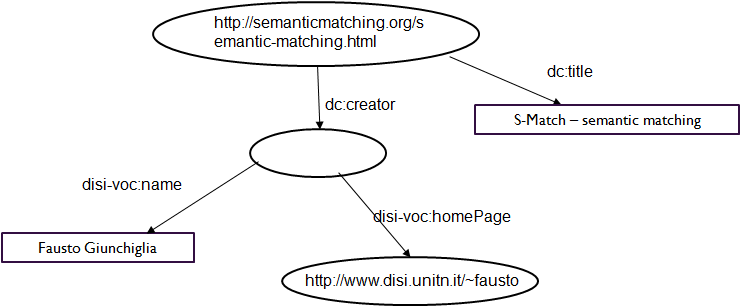 25
Container
INTRODUCTION ::  FUNDAMENTALS :: SYNTAX :: CAPABILITIES :: RDFSUMMARY :: RDFS :: RDFS SUMMARY
A container is a resource that contains things 
Allow grouping of resources (including blank nodes) or literals values 
about which we want to make statements as a whole 
The contained things are called members 
A typical use of a container is to indicate that the value of a property is a group of things 
For example, we may wish to talk about a list of students taking a particular course, or, we may wish to talk about a list of courses offered by a particular lecturer, and so on.
25
Container (contd…2)
INTRODUCTION ::  FUNDAMENTALS :: SYNTAX :: CAPABILITIES :: RDFSUMMARY :: RDFS :: RDFS SUMMARY
The content of container elements (i.e., members) are named rdf:_1, rdf:_2, etc. 
Alternatively rdf:li 
Important: RDF/XML provides rdf:li as a convenience element to avoid having to explicitly number each membership property
27
Container (contd…3)
INTRODUCTION ::  FUNDAMENTALS :: SYNTAX :: CAPABILITIES :: RDFSUMMARY :: RDFS :: RDFS SUMMARY
RDF defines three types of containers:
rdf:Bag an unordered container 
E.g. members of the university library board, documents in a folder
rdf:Seq an ordered container 
E.g. modules of a course, items on an agenda, an alphabetized list of staff members (order is imposed)
rdf:Alt a set of alternatives 
E.g., alternative (language) translations for the title of a book, or describing a list of alternative Internet sites at which a resource might be found, 
Important: an application using a property whose value is an Alt container should be aware that it can choose any one of the members of the group as appropriate

Important: describing a resource as being one of these types of containers, the resource is given an rdf:type property whose value is one of the predefined resources rdf:Bag, rdf:Seq, or rdf:Alt (whichever is appropriate)
28
[Speaker Notes: Users are free to choose their own ways to describe groups of resources, rather than using the RDF container vocabulary. These RDF containers are merely provided as common definitions that, if generally used, could help make data involving groups of resources more interoperable.]
Container (contd…4)
INTRODUCTION ::  FUNDAMENTALS :: SYNTAX :: CAPABILITIES :: RDFSUMMARY :: RDFS :: RDFS SUMMARY
http://www.disi.unitn.it/members/library/board_members
mem:libraryBoardMembers
rdf:type
rdf:Bag
rdf:_5
rdf:_1
rdf:_2
rdf:_3
D. Madalli
J. Kaiser
J. Sarkhel
rdf:_4
V. Verma
S. Sukla
Triples
{http://disi.unitn.it/members/library/board_members,  mem:libraryBoardMemebers,  x}
{x, rdf:_1, “J. kaiser”}
{x, rdf:_2, “V. Verma”}
{x, rdf:_3, “J. Sarkhel”}
{x, rdf:_4, “S. Sukla”}
{x, rdf:_5, “D. Madalli”}
{x, rdf:type, rdf:bag}
28
Container (Bag): RDF/XML
INTRODUCTION ::  FUNDAMENTALS :: SYNTAX :: CAPABILITIES :: RDFSUMMARY :: RDFS :: RDFS SUMMARY
<rdf:RDF 
xmlns:rdf="http://www.w3.org/1999/02/22-rdf-syntax-ns#" xmlns:mem="http://www.disi.unitn.it/members/vocabularies/"> 

<rdf:Description rdf:about="http://disi.unitn.it/members/library/board_members"> 

  <mem:libraryBoardMembers>
        <rdf:Bag> 
        <rdf:li> J. Kaiser</rdf:li> 
        <rdf:li> V. Verma</rdf:li>
        <rdf:li>J. Sarkhel</rdf:li> 
        <rdf:li> S. Sukla</rdf:li>
        <rdf:li>D. Madalli</rdf:li> 
         </rdf:Bag> 
   </mem:libraryBoardMembers> 

 </rdf:Description> 

</rdf:RDF>
Important: RDF/XML provides syntactic shorthand, similar like HTML lists
30
[Speaker Notes: RDF/XML provides some special syntax and abbreviations which simplify the description of the containers. 

RDF/XML provides rdf:li as a convenience element to avoid having to explicitly number each membership property, such as, rdf:_1, rdf:_2, rdf:_3 and so on. rdf:li element is generated in forming the corresponding graph and this rdf:li element name was chosen to be mnemonic with the term "list item" from HTML. 

The <rdf:Bag> element is an example of the abbreviation that replaces both an rdf:Description element and an rdf:type element with a single element when describing an instance of a type (an instance of rdf:Bag in this case).

Since NO URIref is specified, the Bag is a blank node. Its nesting within the <uni:libraryBoardMembers> property element is an abbreviated way of indicating that the blank node is the value of this property.]
RDF Collections
INTRODUCTION ::  FUNDAMENTALS :: SYNTAX :: CAPABILITIES :: RDFSUMMARY :: RDFS :: RDFS SUMMARY
Limitation of Containers: limitation of those containers is that there is no way to close them
E.g., “these are all the members of the container” 
There is no mechanism enforcing the unique value constraints 

RDF provides support for describing groups containing only the specified members, in the form of RDF collections 
list structure in the RDF graph constructed using a predefined collection vocabulary: rdf:List, rdf:first, rdf:rest and rdf:nil
30
RDF Collections (contd…)
INTRODUCTION ::  FUNDAMENTALS :: SYNTAX :: CAPABILITIES :: RDFSUMMARY :: RDFS :: RDFS SUMMARY
http://disi.unitn.it/members/library/board_members
mem:libraryBoardMembers
rdf:first
D. Madalli
rdf:rest
rdf:first
J. Sarkhel
rdf:rest
rdf:first
J. Kaiser
rdf:rest
rdf:nil
32
[Speaker Notes: Each of the blank nodes forming this list structure is implicitly of type rdf:List (that is, each of these nodes implicitly has an rdf:type property whose value is the predefined type rdf:List), although this is not explicitly shown in the graph.]
Reification
INTRODUCTION ::  FUNDAMENTALS :: SYNTAX :: CAPABILITIES :: RDFSUMMARY :: RDFS :: RDFS SUMMARY
In RDF, it is possible to make statements about statements 
Such statement can be used in building trust 
Can be referred as provenance information (like, who made, where, when made) 
Important:  solution is to assign a unique identifier to each statement
mem:libraryBoardMembers
D. Madalli
http://www.disi.unitn.it/members/library/board_members
dc:creator
Biswanath Dutta
32
Reification (contd…2)
INTRODUCTION ::  FUNDAMENTALS :: SYNTAX :: CAPABILITIES :: RDFSUMMARY :: RDFS :: RDFS SUMMARY
RDF provides built-in vocabularies for describing RDF statements, such as,
type: rdf:Statement, and 
properties: rdf:Subject, rdf:Predicate and rdf:Object 
A description of a statement using these vocabulary is called a reification of the statement.
34
Reification (contd…3)
INTRODUCTION ::  FUNDAMENTALS :: SYNTAX :: CAPABILITIES :: RDFSUMMARY :: RDFS :: RDFS SUMMARY
rdf:Statement
rdf:type
http://disi.unitn.it/members/library#triple12345
rdf:subject
http://www.disi.unitn.it/members/library/board_members
dc:creator
rdf:predicate
mem:libraryBoardMembers
Biswanath Dutta
rdf:object
mem:libraryBoardMembers
D. Madalli
D. Madalli
35
Reification: RDF/XML
INTRODUCTION ::  FUNDAMENTALS :: SYNTAX :: CAPABILITIES :: RDFSUMMARY :: RDFS :: RDFS SUMMARY
<rdf:RDF 
	xmlns:rdf="http://www.w3.org/1999/02/22-rdf-syntax-ns#"
      xmlns:dc="http://purl.org/dc/elements/1.1/"
	xmlns:mem="http://www.disi.unitn.it/members/vocabulary/">

<rdf:description rdf:about=“http://www.disi.unitn.it/members/library/board_members”>
<mem:libraryBoardMembers>D. Madalli</mem:libraryBoardMembers>
</rdf:description>

  <rdf:Statement rdf:about="http://disi.unitn.it/members/library#triple12345">
     <rdf:subject rdf:resource="http://www.disi.unitn.it/members/library/board_members"/>
     <rdf:predicate rdf:resource=“mem:libraryBoardMembers"/>
     <rdf:object>D. Madalli</rdf:object>

     <dc:creator>Biswanath Dutta</dc:creator> 
  </rdf:Statement>
</rdf:RDF>
36
RDF: Summary
INTRODUCTION ::  FUNDAMENTALS :: SYNTAX :: CAPABILITIES :: RDFSUMMARY :: RDFS :: RDFS SUMMARY
Even though RDF has its peculiarities
For example, syntax is hard 
Is not an optimal modeling language (!!!) but 
It is already a de facto standard 
It has sufficient expressive power 
Allows mapping of information unambiguously to a model 
Standardise the syntax and abstract semantics 
Providing a standard way of defining standard vocabularies (but without defining any)
RDF Schema
36
RDF Schema (RDFS)
INTRODUCTION ::  FUNDAMENTALS :: SYNTAX :: CAPABILITIES :: RDFSUMMARY :: RDFS :: RDFS SUMMARY
RDF provides a way to express simple statements about resources, using named properties and values, but 
We also need the ability to define the vocabularies (terms) they intend to use in those statements, specifically, to indicate that they are describing specific types or classes of resources 
Users can specify in RDF Schema 
Classes and properties
Class hierarchies 
Creating subclasses of classes 
a new class can be created by extending an existing class 
Class instances 
Property hierarchies 
A class can have multiple super-classes
38
RDF schema: type facilities
INTRODUCTION ::  FUNDAMENTALS :: SYNTAX :: CAPABILITIES :: RDFSUMMARY :: RDFS :: RDFS SUMMARY
RDF Schema definitions consist of classes (= “types”) and properties 
Individual object (s) belong to a class is referred as instances of that class 
The relationship between instances and classes is expressed by rdf:type 
Schema definitions allow constraints on properties (which express validation conditions)  
domain constraints link properties with classes 
range constraints limit property values 

Schema definitions are expressed in RDF itself 
Important: Vocabulary descriptions (i.e., schemas) written in the RDF Schema language are legal RDF graphs
39
RDF Layer vs. RDFS Layer
INTRODUCTION ::  FUNDAMENTALS :: SYNTAX :: CAPABILITIES :: RDFSUMMARY :: RDFS :: RDFS SUMMARY
EducantAndEducators
subClassOf
subClassOf
Teacher
Student
domain
range
subClassOf
subClassOf
isSupervisorOf
subClassOf
subClassOf
subClassOf
subClassOf
AssistantProfessor
PostgraduateStudent
Professor
PostdoctoralStudent
DoctoralStudent
AssociateProfesor
RDFS
type
type
RDF
isSupervisorOf
Fausto Giunchiglia
John
40
Core Classes
INTRODUCTION ::  FUNDAMENTALS :: SYNTAX :: CAPABILITIES :: RDFSUMMARY :: RDFS :: RDFS SUMMARY
Important:  RDF Schema itself does not provide a vocabulary of application-specific classes 
Provides a framework to do so 

rdfs:Resource the class of everything (i.e., class of all resources) 

rdfs:Class the class of all classes 

rdfs:Literal the class of all literal values (e.g., string, integers)

rdfs:Datatype the class of RDF datatypes and is both an instance of and a subclass of rdfs:Class 

rdf:Property the class of all RDF properties; and is an instance of rdfs:Class.
41
[Speaker Notes: 1. All things described by RDF are called resources, and are instances of the class rdfs:Resource. This is the class of everything. All other classes are subclasses of this class. rdfs:Resource is an instance of rdfs:Class. 

2. rdfs:Class is the class of resources that are RDF classes. rdfs:Class is an instance of rdfs:Class. 

3. The class rdfs:Literal is the class of literal values such as strings and integers. Property values such as textual strings are examples of RDF literals. Literals may be plain or typed. A typed literal is an instance of a datatype class. This specification does not define the class of plain literals. 

rdfs:Literal is an instance of rdfs:Class. rdfs:Literal is a subclass of rdfs:Resource. 

4. rdfs:Datatype

rdfs:Datatype is the class of datatypes. All instances of rdfs:Datatype correspond to the RDF model of a datatype described in the RDF Concepts specification [RDF-CONCEPTS]. rdfs:Datatype is both an instance of and a subclass of rdfs:Class. Each instance of rdfs:Datatype is a subclass of rdfs:Literal.

5. rdf:Property is the class of RDF properties. rdf:Property is an instance of rdfs:Class.]
Core Properties
INTRODUCTION ::  FUNDAMENTALS :: SYNTAX :: CAPABILITIES :: RDFSUMMARY :: RDFS :: RDFS SUMMARY
rdf:type which relates a resource to its class 
The resource is declared to be an instance of that class
rdfs:subClassOf relates a class to one of its superclasses
All instances of a class are instances of its superclass
rdfs:subPropertyOf relates a property to one of its super-properties
rdfs:domain specifies the domain of a property P
The class of those resources that may appear as subjects in a triple with predicate P
If the domain is not specified, then any resource can be the subject
rdfs:range which specifies the range of a property P
The class of those resources that may appear as values in a triple with predicate P
42
Reification
INTRODUCTION ::  FUNDAMENTALS :: SYNTAX :: CAPABILITIES :: RDFSUMMARY :: RDFS :: RDFS SUMMARY
rdf:Statement the class of all reified statements 

rdf:subject relates a reified statement to its subject

rdf:predicate relates a reified statement to its predicate

rdf:object relates a reified statement to its object
43
Containers Classes and Properties
INTRODUCTION ::  FUNDAMENTALS :: SYNTAX :: CAPABILITIES :: RDFSUMMARY :: RDFS :: RDFS SUMMARY
rdf:Bag the class of bags 

rdf:Seq the class of sequences 

rdf:Alt the class of alternatives 

rdfs:container is a super-class of all container classes, including the above three classes  

rdfs:member is an instance of rdf:Property that is a super-property of all the container membership properties i.e. each container membership property has an rdfs:subPropertyOf relationship to the property rdfs:member.
44
[Speaker Notes: rdfs:member: The rdfs:domain of rdfs:member is rdfs:Resource. The rdfs:range of rdfs:member is rdfs:Resource.]
RDF Collections
INTRODUCTION ::  FUNDAMENTALS :: SYNTAX :: CAPABILITIES :: RDFSUMMARY :: RDFS :: RDFS SUMMARY
rdf:List is an instance of rdfs:Class that can be used to build descriptions of lists and other list-like structures. 

rdf:first is an instance of rdf:Property that can be used to build descriptions of lists and other list-like structures. 

rdf:rest is an instance of rdf:Property that can be used to build descriptions of lists and other list-like structures. 

rdf:nil the resource rdf:nil is an instance of rdf:List that can be used to represent an empty list or other list-like structure.
45
Utility Properties
INTRODUCTION ::  FUNDAMENTALS :: SYNTAX :: CAPABILITIES :: RDFSUMMARY :: RDFS :: RDFS SUMMARY
rdfs:seeAlso relates a resource to another resource that explains it 

rdfs:isDefinedBy is a subproperty of rdfs:seeAlso and relates a resource to the place where its definition, typically an RDF schema, is found 

rdfs:comment typically longer text, can be associated with a resource 

rdfs:label a human-friendly label (name) is associated with a resource
46
RDF Schema: Summary
INTRODUCTION ::  FUNDAMENTALS :: SYNTAX :: CAPABILITIES :: RDFSUMMARY :: RDFS :: RDFS SUMMARY
RDF Schema is a primitive ontology language 

The key concepts in RDF Schema are: 
Class, and class relations, property, and property relations, 
domain and range restrictions 

Is quite primitive as a modelling language for the Web 
Offers limited modelling primitives with fixed meaning 

Many desirable modelling primitives are missing 

So, we need an ontology layer on top of RDF and RDF Schema
47
For further details…
RDF Primer, http://www.w3.org/TR/rdf-primer/
RDF Concepts and Abstract Syntax [RDF-CONCEPTS], http://www.w3.org/TR/rdf-concepts/
RDF/XML Syntax Specification [RDF-SYNTAX], http://www.w3.org/TR/rdf-syntax-grammar/ 
RDF Vocabulary Description Language 1.0: RDF Schema [RDF-VOCABULARY], http://www.w3.org/TR/rdf-schema/  
RDF Semantics [RDF-SEMANTICS], http://www.w3.org/TR/2004/REC-rdf-mt-20040210/
RDF Test Cases [RDF-TESTS] , http://www.w3.org/TR/rdf-testcases/
48